Priority Queue
What is that?
Implementation with linked list with O(n) behaviour
The Heap (O(log(n))
An implementation using an array
Your mission …
Priority queue
Store a collection of prioritized elements
Elements are comparable
Allow insertion of an element
Can only remove the element with highest priority
Comes first in order
Q.insert(e)
e = Q.removeMin()
Q.size()
Q.isEmpty()
Q.min()
We present 3 implementations
Priority queue
Example applications of a priority queue
Dispatching processes in a computer
Hospital waiting lists
Standby passengers for a flight
Queuing at call centres
Internal data structure for another algorithm (graph algorithm)
…
How can we compare objects?
Priority queue
Store a collection of prioritized elements
Elements are comparable
Allow insertion of an element
Can only remove the element with highest priority
Comes first in order
Two examples on comparing things … …
How can we compare objects?
An example
This is a Vertex
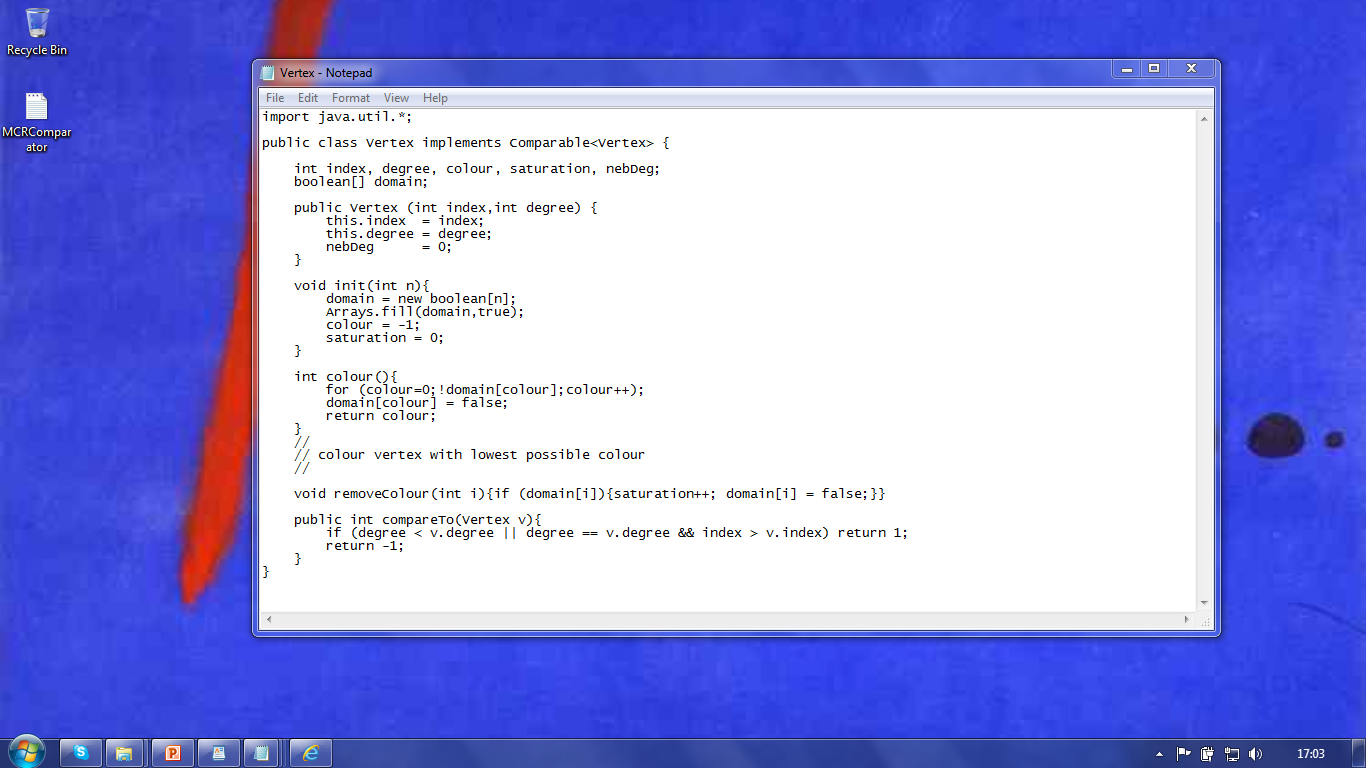 How can we compare objects?
An example
This is a Comparator for vertices
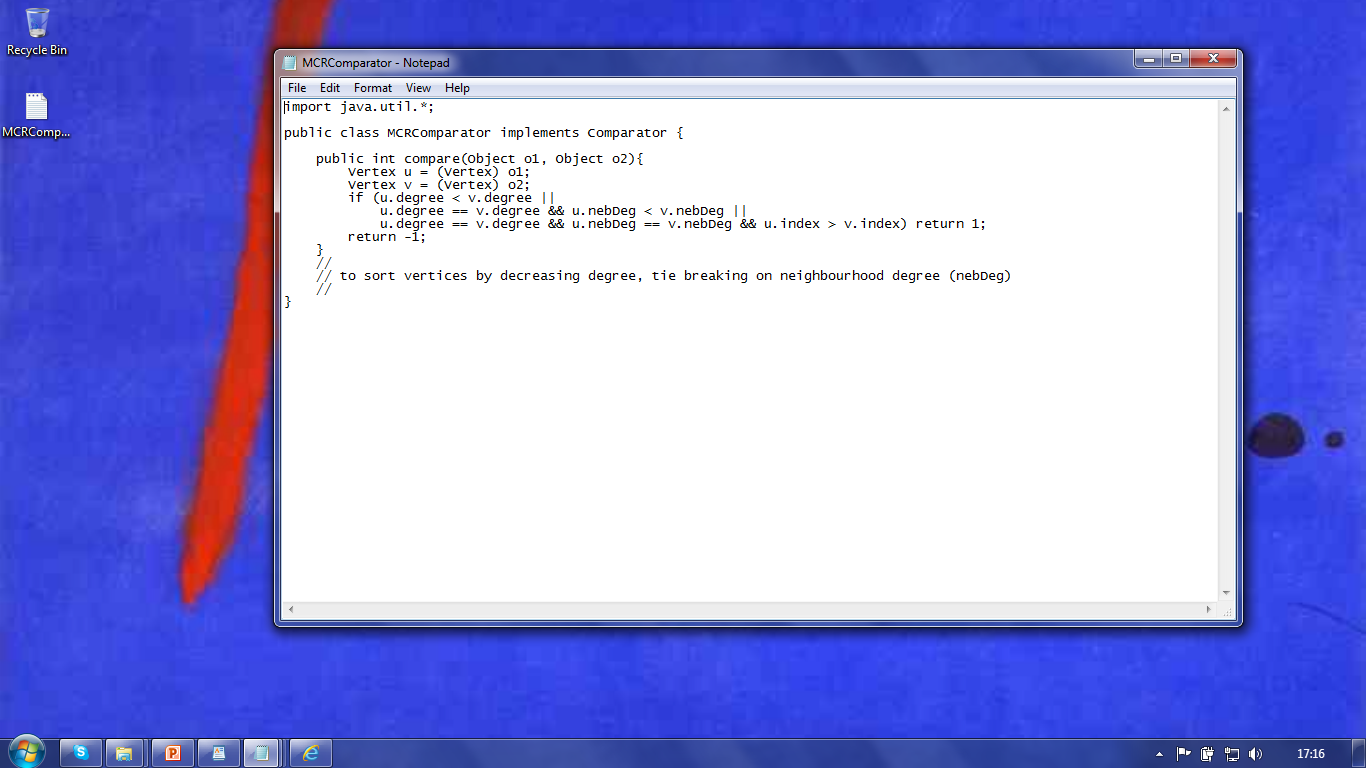 How can we compare objects?
An example
Using the comparator to sort an array of Vertex
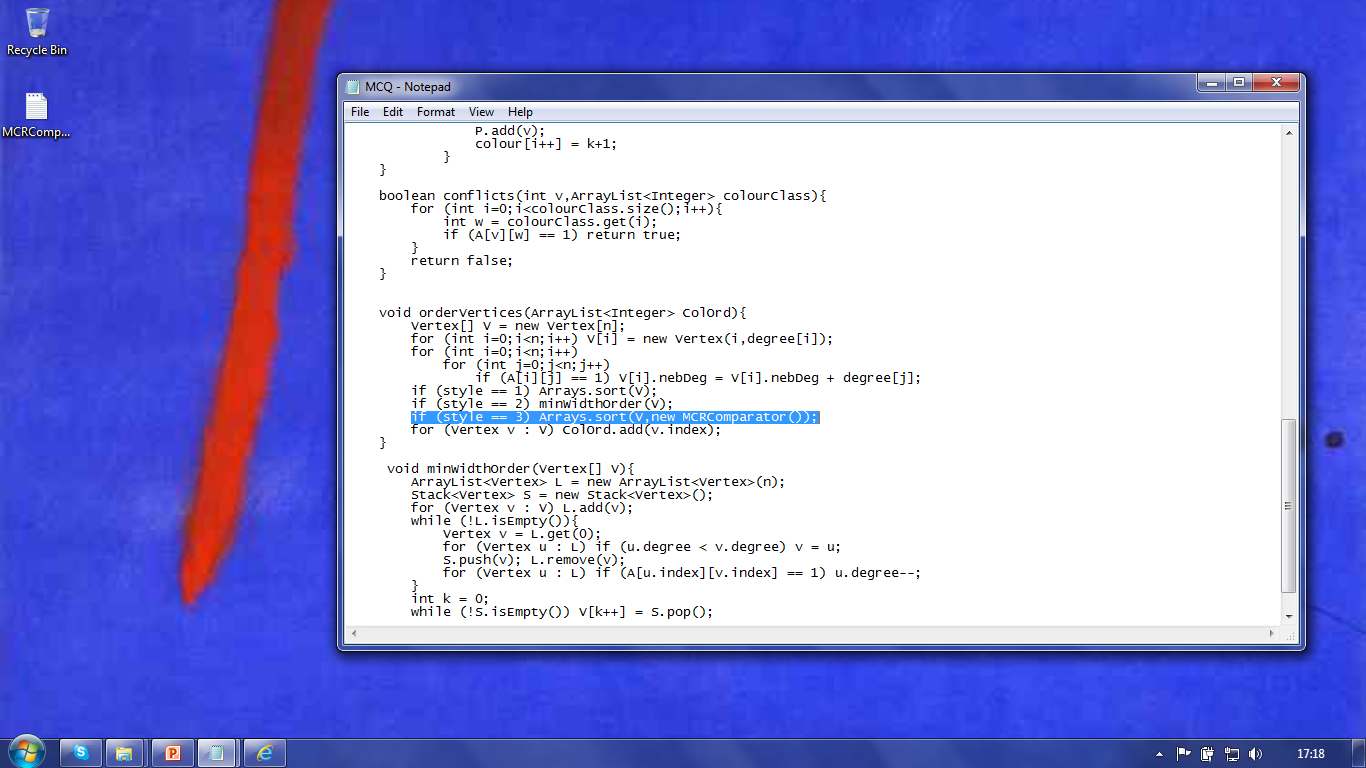 How can we compare objects?
An example
Another example: a Car
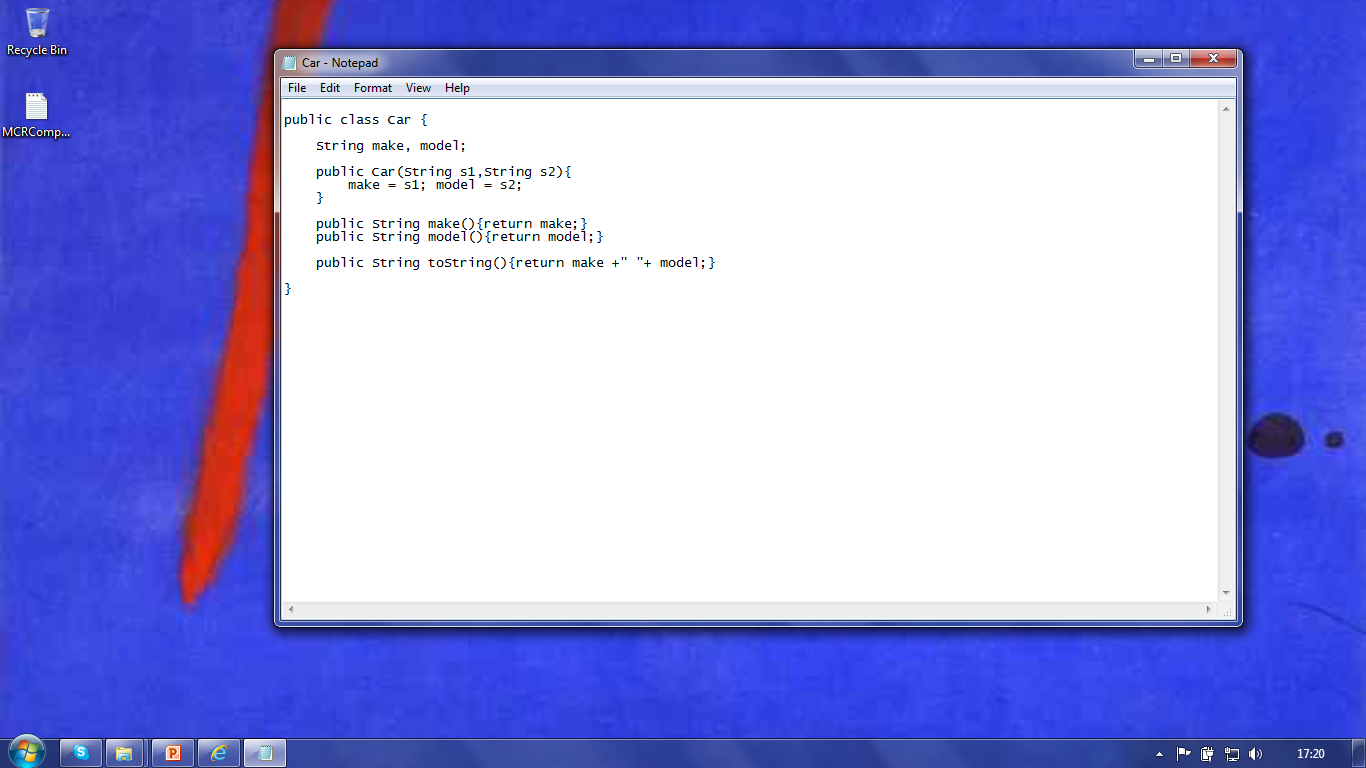 How can we compare objects?
An example
This is a CarComparator
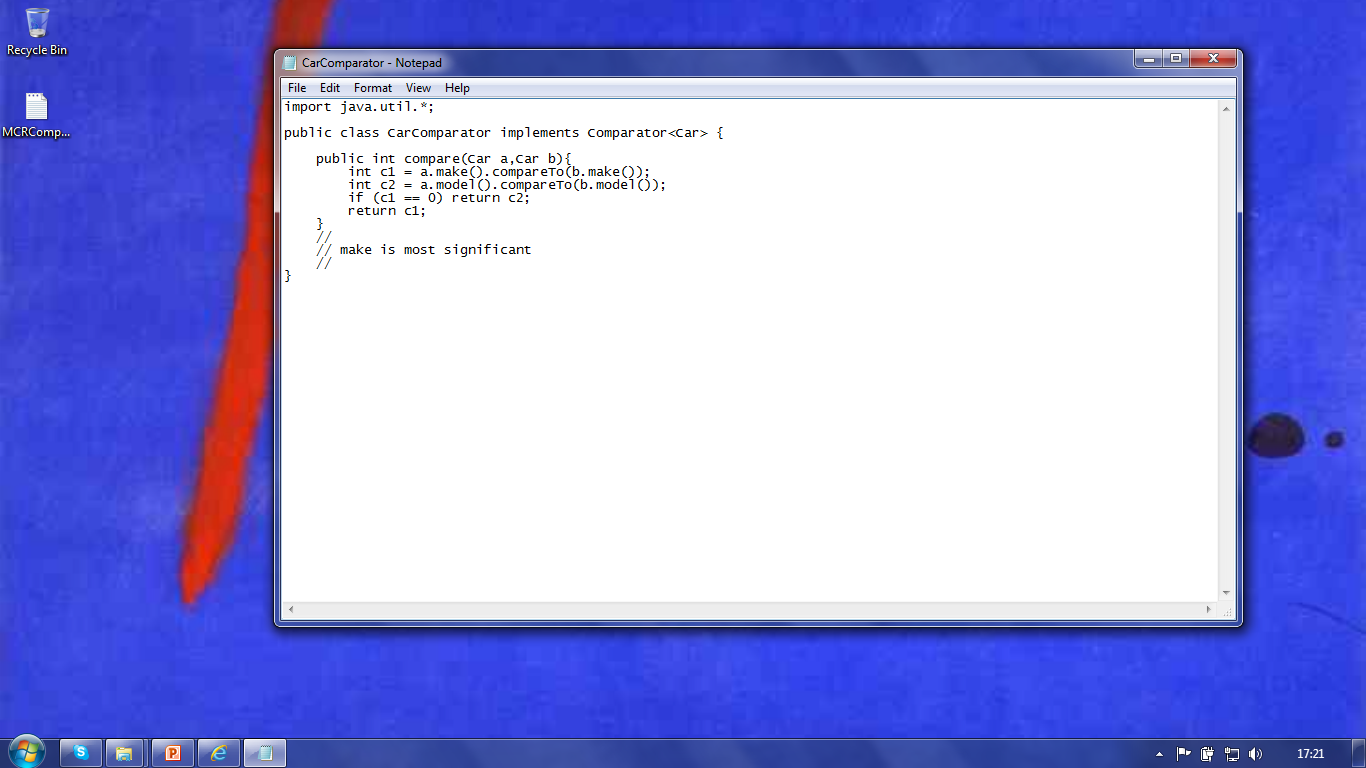 How can we compare objects?
An example
Using the  CarComparator
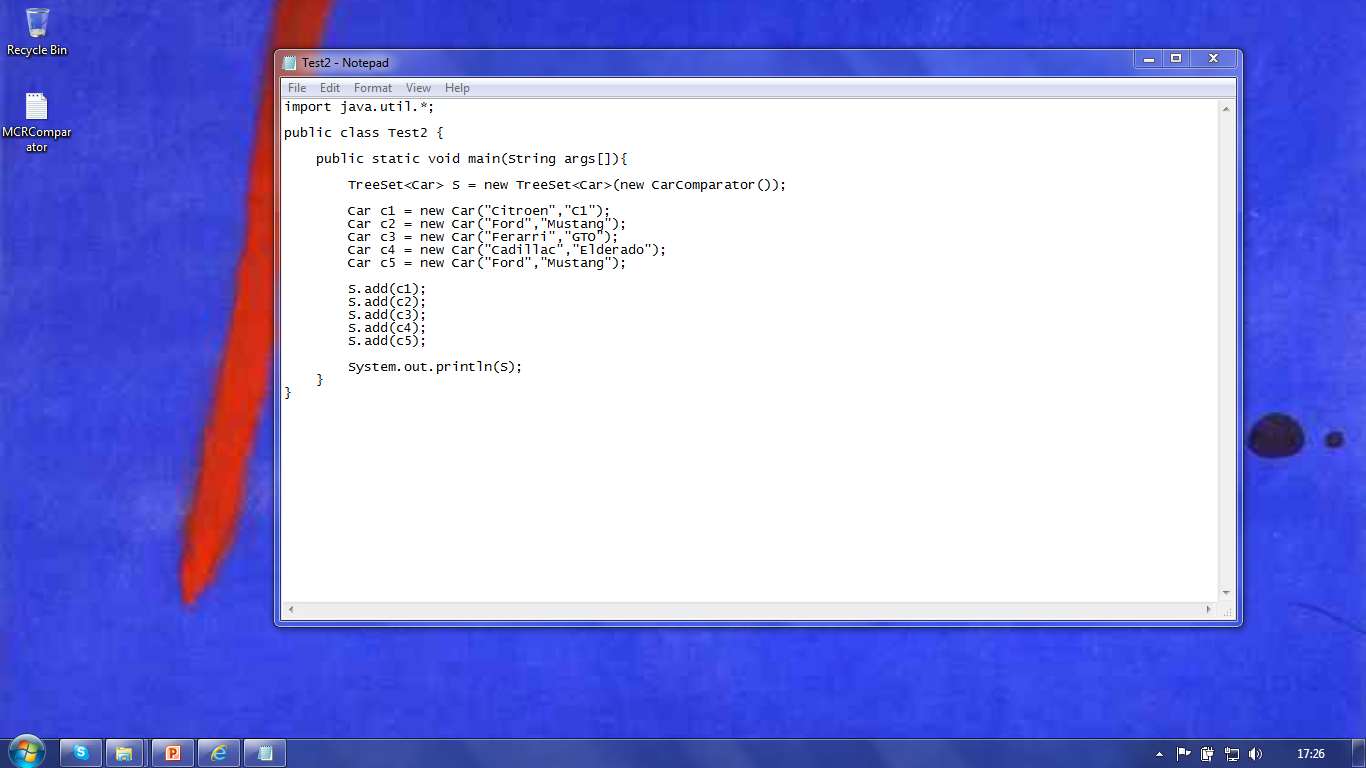 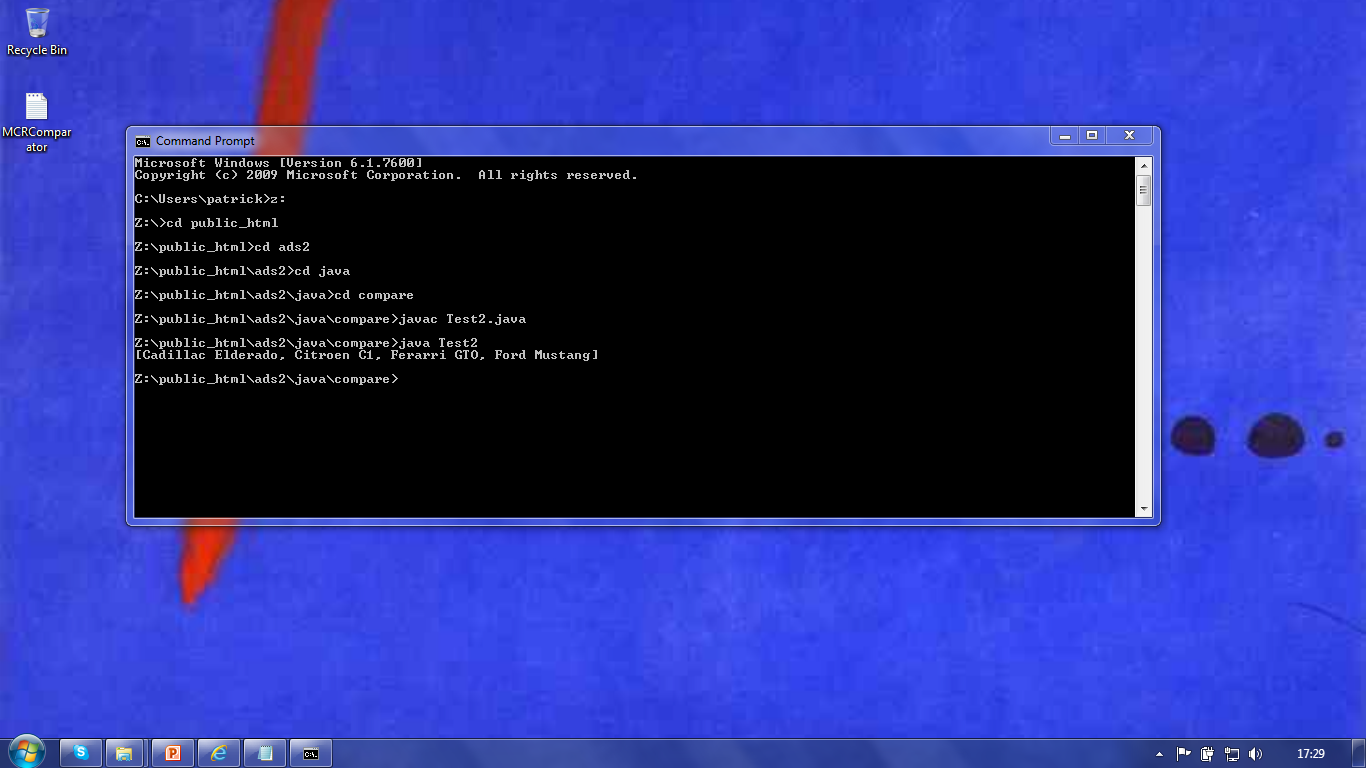 Implementing a priority queue with an unsorted list
unsorted list
We might use a linked list
To insert we add to the front of the list
To find the minimum we must iterate over entire the list
To remove the minimum we must find the minimum and remove it
Maintain a counter of number of elements in the list
Implementing a priority queue with an sorted list
sorted list
We might use a linked list
The list is maintained in non-decreasing order
To insert we scan to find position and splice in (see below)
To find the minimum we deliver the first element in the list
To remove the minimum we return and remove the first element
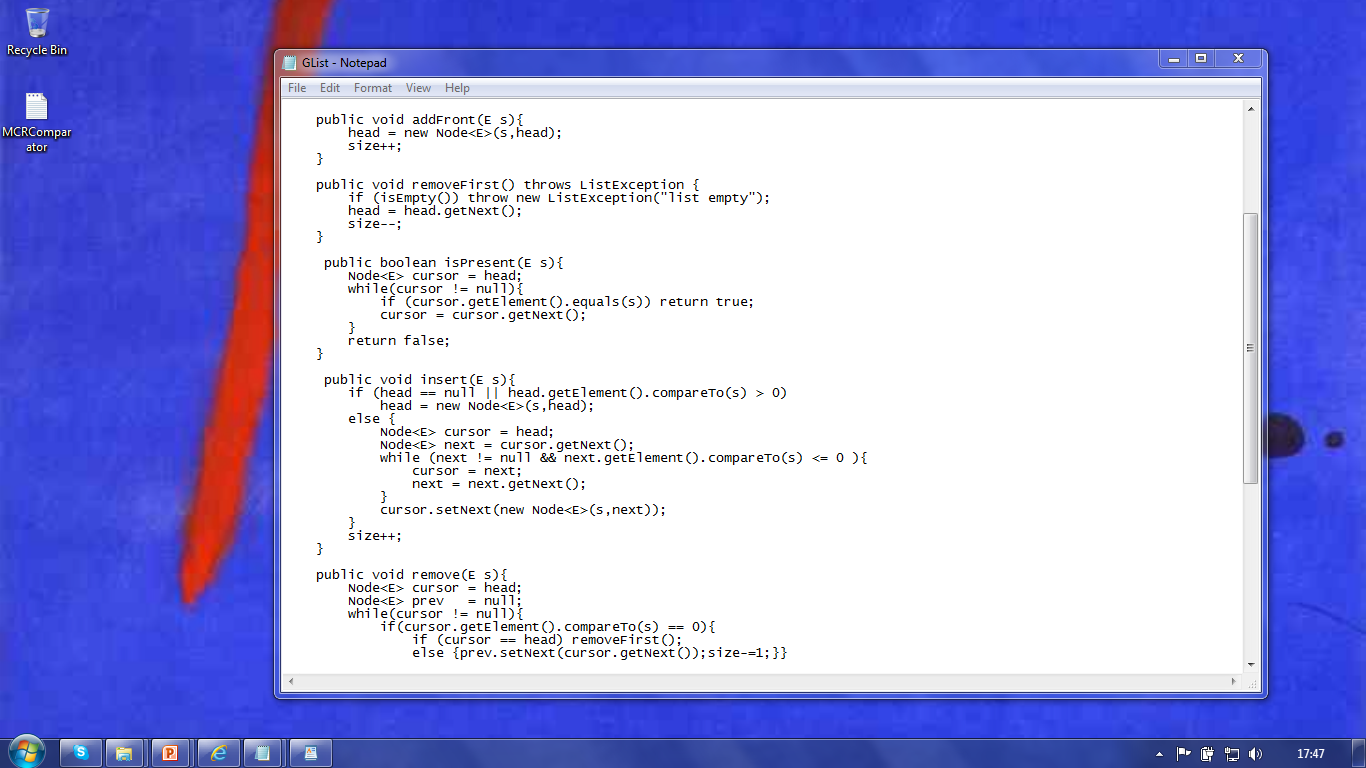 An alternative 
THE HEAP
heap
a heap H is a binary tree
heap
a heap H is a binary tree 
 H is a complete binary tree
heap
a heap H is a binary tree 
 H is a complete binary tree
Fill up level d before moving to level d+1
 each level but the last must be full
 in last level fill from left to right
heap
a heap H is a binary tree 
 H is a complete binary tree
Fill up level d before moving to level d+1
 each level but the last must be full
 in last level fill from left to right
heap
a heap H is a binary tree 
 H is a complete binary tree
Fill up level d before moving to level d+1
 each level but the last must be full
 in last level fill from left to right
heap
a heap H is a binary tree 
 H is a complete binary tree
Fill up level d before moving to level d+1
 each level but the last must be full
 in last level fill from left to right
Not a heap!
heap
a heap H is a binary tree 
 H is a complete binary tree
 heap order property is maintained
heap
a heap H is a binary tree 
 H is a complete binary tree
 heap order property is maintained
Given a node v  (not the root) 
 the parent of v is less than or equal to v
heap
a heap H is a binary tree 
 H is a complete binary tree
 heap order property is maintained
4
5
6
Given a node v  (not the root) 
 the parent of v is less than or equal to v
15
7
9
20
heap
a heap H is a binary tree 
 H is a complete binary tree
 heap order property is maintained
4
5
6
Given a node v  (not the root) 
 the parent of v is less than or equal to v
15
7
9
20
A heap H with n nodes has height O(log(n))
Example: adding to a heap
Example: adding to a heap
heap
4
6
5
15
9
7
20
16
14
11
25
12
Example: adding to a heap
heap
4
6
5
15
9
7
20
16
14
11
25
12
Insert 8
Example: adding to a heap
heap
4
6
5
15
9
7
20
16
14
11
25
12
8
Insert 8
Example: adding to a heap
heap
4
6
5
15
9
7
20
16
14
11
25
12
8
Insert 8
8 is greater than parent (7) ... done
Example: adding to a heap
heap
4
6
5
15
9
7
20
16
14
11
25
12
8
Example: adding to a heap
heap
4
6
5
15
9
7
20
16
14
11
25
12
8
Insert 2
Example: adding to a heap
heap
4
6
5
15
9
7
20
16
14
11
2
25
12
8
Insert 2
Example: adding to a heap
heap
4
6
5
15
9
7
20
16
14
11
2
25
12
8
Insert 2
2 is less than parent 20
Example: adding to a heap
heap
4
6
5
15
9
7
20
16
14
11
2
25
12
8
Insert 2
2 is less than parent 20 ... swap!
Example: adding to a heap
heap
4
6
5
15
9
7
2
16
14
11
20
25
12
8
Insert 2
Example: adding to a heap
heap
4
6
5
15
9
7
2
16
14
11
20
25
12
8
Insert 2
Example: adding to a heap
heap
4
6
5
15
9
7
2
16
14
11
20
25
12
8
Insert 2
2 is less than parent 6
Example: adding to a heap
heap
4
6
5
15
9
7
2
16
14
11
20
25
12
8
Insert 2
2 is less than parent 6 ... swap!
Example: adding to a heap
heap
4
2
5
15
9
7
6
16
14
11
20
25
12
8
Insert 2
2 is less than parent 6 ... swap!
Example: adding to a heap
heap
4
2
5
15
9
7
6
16
14
11
20
25
12
8
Insert 2
Example: adding to a heap
heap
4
2
5
15
9
7
6
16
14
11
20
25
12
8
Insert 2
2 is less than parent 4
Example: adding to a heap
heap
4
2
5
15
9
7
6
16
14
11
20
25
12
8
Insert 2
2 is less than parent 4 ... swap!
Example: adding to a heap
heap
2
4
5
15
9
7
6
16
14
11
20
25
12
8
Insert 2
2 is less than parent 4 ... swap!
Example: adding to a heap
heap
2
4
5
15
9
7
6
16
14
11
20
25
12
8
Insert 2
Example: adding to a heap
heap
2
4
5
15
9
7
6
16
14
11
20
25
12
8
Insert 2
Done!
Example: adding to a heap
heap
2
4
5
15
9
7
6
16
14
11
20
25
12
8
Example: removal from a heap
NOTE: it is a heap in a different state
Example: removal from a heap
heap
4
6
5
15
9
7
20
16
14
11
25
12
13
Example: removal from a heap
heap
4
6
5
15
9
7
20
16
14
11
25
12
13
Save off top of heap
Example: removal from a heap
heap
4
4
6
5
15
9
7
20
16
14
11
25
12
13
Save off top of heap
Example: removal from a heap
heap
4
4
6
5
15
9
7
20
16
14
11
25
12
13
Copy last item in heap to top of heap
Example: removal from a heap
heap
4
4
6
5
15
9
7
20
16
14
11
25
12
13
Copy last item in heap to top of heap
Example: removal from a heap
heap
4
4
6
5
15
9
7
20
16
14
11
25
12
13
Copy last item in heap to top of heap
Example: removal from a heap
heap
4
13
6
5
15
9
7
20
16
14
11
25
12
13
Copy last item in heap to top of heap
Example: removal from a heap
heap
4
13
6
5
15
9
7
20
16
14
11
25
12
13
Delete last item in heap
Example: removal from a heap
heap
4
13
6
5
15
9
7
20
16
14
11
25
12
Example: removal from a heap
heap
4
13
6
5
15
9
7
20
16
14
11
25
12
Compare current node with its  children
Example: removal from a heap
heap
4
13
6
5
15
9
7
20
16
14
11
25
12
Compare current node with its  children
Example: removal from a heap
heap
4
13
6
5
15
9
7
20
16
14
11
25
12
If greater then swap with smallest child
Example: removal from a heap
heap
4
13
6
5
15
9
7
20
16
14
11
25
12
If greater then swap with smallest child
Example: removal from a heap
heap
4
5
6
13
15
9
7
20
16
14
11
25
12
If greater then swap with smallest child
Example: removal from a heap
heap
4
5
6
13
15
9
7
20
16
14
11
25
12
Example: removal from a heap
heap
4
5
6
13
15
9
7
20
16
14
11
25
12
If greater then swap with smallest child
Compare current node with its  children
Example: removal from a heap
heap
4
5
6
13
15
9
7
20
16
14
11
25
12
If greater then swap with smallest child
Example: removal from a heap
heap
4
5
6
13
15
9
7
20
16
14
11
25
12
If greater then swap with smallest child
Example: removal from a heap
heap
4
5
6
9
15
13
7
20
16
14
11
25
12
If greater then swap with smallest child
Example: removal from a heap
heap
4
5
6
9
15
13
7
20
16
14
11
25
12
Example: removal from a heap
heap
4
5
6
9
15
13
7
20
16
14
11
25
12
Compare current node with its  children
Example: removal from a heap
heap
4
5
6
9
15
13
7
20
16
14
11
25
12
If greater then swap with smallest child
Example: removal from a heap
heap
4
5
6
9
15
13
7
20
16
14
11
25
12
If greater then swap with smallest child
Example: removal from a heap
heap
4
5
6
9
15
13
7
20
16
14
11
25
12
If greater then swap with smallest child
Example: removal from a heap
heap
4
5
6
9
15
12
7
20
16
14
11
25
13
If greater then swap with smallest child
Example: removal from a heap
heap
4
5
6
9
15
12
7
20
16
14
11
25
13
Example: removal from a heap
heap
4
5
6
9
15
12
7
20
16
14
11
25
13
Return result
Example: removal from a heap
heap
5
6
9
15
12
7
20
16
14
11
25
13
Done 
What we just saw
upheap bubbling: when we add to the heap


downheap bubbling: when we remove from the heap
Add and remove are O(log(n)) processes
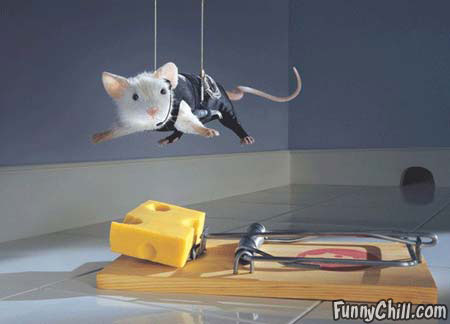 An implementation of a Heap data structure
An implementation of a Heap data structure
Number the vertices as follows
An implementation of a Heap data structure
Number the vertices as follows
An implementation of a Heap data structure
1
4
5
6
7
8
10
12
14
9
11
13
15
2
3
Number the vertices as follows
An implementation of a Heap data structure
1
4
5
6
7
8
10
12
14
9
11
13
15
2
3
Note: parent of node i is i/2 ....
Number the vertices as follows
An implementation of a Heap data structure
1
4
5
6
7
8
10
12
14
9
11
13
15
2
3
Note: parent of node i is i/2 ....
Number the vertices as follows
An implementation of a Heap data structure
1
4
5
6
7
8
10
12
14
9
11
13
15
2
3
Note: parent of node i is i/2 ....
Number the vertices as follows
An implementation of a Heap data structure
1
4
5
6
7
8
10
12
14
9
11
13
15
2
3
Note: left child of i is i×2
Number the vertices as follows
An implementation of a Heap data structure
1
4
5
6
7
8
10
12
14
9
11
13
15
2
3
Note: right child of i is (i×2) +1
An implementation of a Heap data structure
1
4
5
6
7
8
10
12
14
9
11
13
15
2
3
Represent as a one dimensional array
Represent as a one dimensional array S
An implementation of a Heap data structure
1
4
5
6
7
8
10
12
14
9
11
13
15
2
3
S
Represent as a one dimensional array S
An implementation of a Heap data structure
1
4
5
6
7
8
10
12
14
9
11
13
15
2
3
S
To simplify implementation we do not use S[0]
Represent as a one dimensional array S
An implementation of a Heap data structure
S
Require two integer variables,  last and capacity where last is initially  0
In our example capacity is 15
Represent as a one dimensional array S
An implementation of a Heap data structure
S
last: 0
capacity: 15
An implementation of a Heap data structure
Consider the following heap H
Consider the following heap H
An implementation of a Heap data structure
4
17
26
50
16
19
32
55
69
93
9
8
S
last: 12
capacity: 15
An implementation of a Heap data structure
H.add(6)
4
17
26
50
16
19
32
55
69
93
9
8
S
last: 12
capacity: 15
An implementation of a Heap data structure
S[last+1] = 6
4
17
26
50
16
19
32
55
69
93
6
9
8
S
last: 12
capacity: 15
An implementation of a Heap data structure
last++
4
17
26
50
16
19
32
55
69
93
6
9
8
S
last: 13
capacity: 15
An implementation of a Heap data structure
upheapBubble(13)
4
17
26
50
16
19
32
55
69
93
6
9
8
S
last: 13
capacity: 15
An implementation of a Heap data structure
upheapBubble(13)
4
17
26
50
16
19
32
55
69
93
6
9
8
S
last: 13
capacity: 15
An implementation of a Heap data structure
upheapBubble(13)
S[6] > S[13] ?
4
17
26
50
16
19
32
55
69
93
6
9
8
S
last: 13
capacity: 15
An implementation of a Heap data structure
upheapBubble(13)
swap S[6] S[13]
4
17
26
6
16
19
32
55
69
93
50
9
8
S
last: 13
capacity: 15
An implementation of a Heap data structure
4
17
26
6
16
19
32
55
69
93
50
9
8
S
last: 13
capacity: 15
An implementation of a Heap data structure
upheapBubble(6)
4
17
26
6
16
19
32
55
69
93
50
9
8
S
last: 13
capacity: 15
An implementation of a Heap data structure
upheapBubble(6)
4
17
26
6
16
19
32
55
69
93
50
9
8
S
last: 13
capacity: 15
An implementation of a Heap data structure
upheapBubble(6)
S[3] > S[6] ?
4
17
26
6
16
19
32
55
69
93
50
9
8
S
last: 13
capacity: 15
An implementation of a Heap data structure
upheapBubble(6)
swap S[3] S[6]
4
17
26
8
16
19
32
55
69
93
50
9
6
S
last: 13
capacity: 15
An implementation of a Heap data structure
4
17
26
8
16
19
32
55
69
93
50
9
6
S
last: 13
capacity: 15
An implementation of a Heap data structure
upheapBubble(3)
4
17
26
8
16
19
32
55
69
93
50
9
6
S
last: 13
capacity: 15
An implementation of a Heap data structure
upheapBubble(3)
4
17
26
8
16
19
32
55
69
93
50
9
6
S
last: 13
capacity: 15
An implementation of a Heap data structure
upheapBubble(3)
S[1] > S[3] ?
4
17
26
8
16
19
32
55
69
93
50
9
6
S
last: 13
capacity: 15
An implementation of a Heap data structure
Done!
4
17
26
8
16
19
32
55
69
93
50
9
6
S
last: 13
capacity: 15
Removal from the heap H
An implementation of a Heap data structure
H.remove()
4
17
26
8
16
19
32
55
69
93
50
9
6
S
last: 13
capacity: 15
An implementation of a Heap data structure
4
Save S[1]
4
17
26
8
16
19
32
55
69
93
50
9
6
S
last: 13
capacity: 15
An implementation of a Heap data structure
4
S[1] = S[last]
4
17
26
8
16
19
32
55
69
93
50
9
6
S
last: 13
capacity: 15
An implementation of a Heap data structure
4
S[1] = S[last]
50
17
26
8
16
19
32
55
69
93
50
9
6
S
last: 13
capacity: 15
An implementation of a Heap data structure
4
last--
50
17
26
8
16
19
32
55
69
93
9
6
S
last: 12
capacity: 15
An implementation of a Heap data structure
4
downHeapBubble(1)
50
17
26
8
16
19
32
55
69
93
9
6
S
last: 12
capacity: 15
An implementation of a Heap data structure
4
downHeapBubble(1)
findMin(S[2],S[3])
50
17
26
8
16
19
32
55
69
93
9
6
S
last: 12
capacity: 15
An implementation of a Heap data structure
4
downHeapBubble(1)
findMin(S[2],S[3])
50
17
26
8
16
19
32
55
69
93
9
6
S
last: 12
capacity: 15
An implementation of a Heap data structure
4
downHeapBubble(1)
swap(S[1],S[3])
50
17
26
8
16
19
32
55
69
93
9
6
S
last: 12
capacity: 15
An implementation of a Heap data structure
4
downHeapBubble(1)
swap(S[1],S[3])
6
17
26
8
16
19
32
55
69
93
9
50
S
last: 12
capacity: 15
An implementation of a Heap data structure
4
downHeapBubble(1)
6
17
26
8
16
19
32
55
69
93
9
50
S
last: 12
capacity: 15
An implementation of a Heap data structure
4
downHeapBubble(3)
findMin(S[6],S[7])
6
17
26
8
16
19
32
55
69
93
9
50
S
last: 12
capacity: 15
An implementation of a Heap data structure
4
downHeapBubble(3)
findMin(S[6],S[7])
6
17
26
8
16
19
32
55
69
93
9
50
S
last: 12
capacity: 15
An implementation of a Heap data structure
4
downHeapBubble(3)
swap(S[3],S[6])
6
17
26
8
16
19
32
55
69
93
9
50
S
last: 12
capacity: 15
An implementation of a Heap data structure
4
downHeapBubble(3)
swap(S[3],S[6])
6
17
26
50
16
19
32
55
69
93
9
8
S
last: 12
capacity: 15
An implementation of a Heap data structure
4
downHeapBubble(6)
6
17
26
50
16
19
32
55
69
93
9
8
S
last: 12
capacity: 15
An implementation of a Heap data structure
4
downHeapBubble(6)
findMin(S[12])
6
17
26
50
16
19
32
55
69
93
9
8
S
last: 12
capacity: 15
An implementation of a Heap data structure
4
downHeapBubble(6)
No swap
6
17
26
50
16
19
32
55
69
93
9
8
S
last: 12
capacity: 15
An implementation of a Heap data structure
4
downHeapBubble(6)
No swap
6
17
26
50
16
19
32
55
69
93
9
8
S
last: 12
capacity: 15
4
An implementation of a Heap data structure
Return result
6
17
26
50
16
19
32
55
69
93
9
8
S
last: 12
capacity: 15
heap
Have a look at priority queue as given in Java distribution
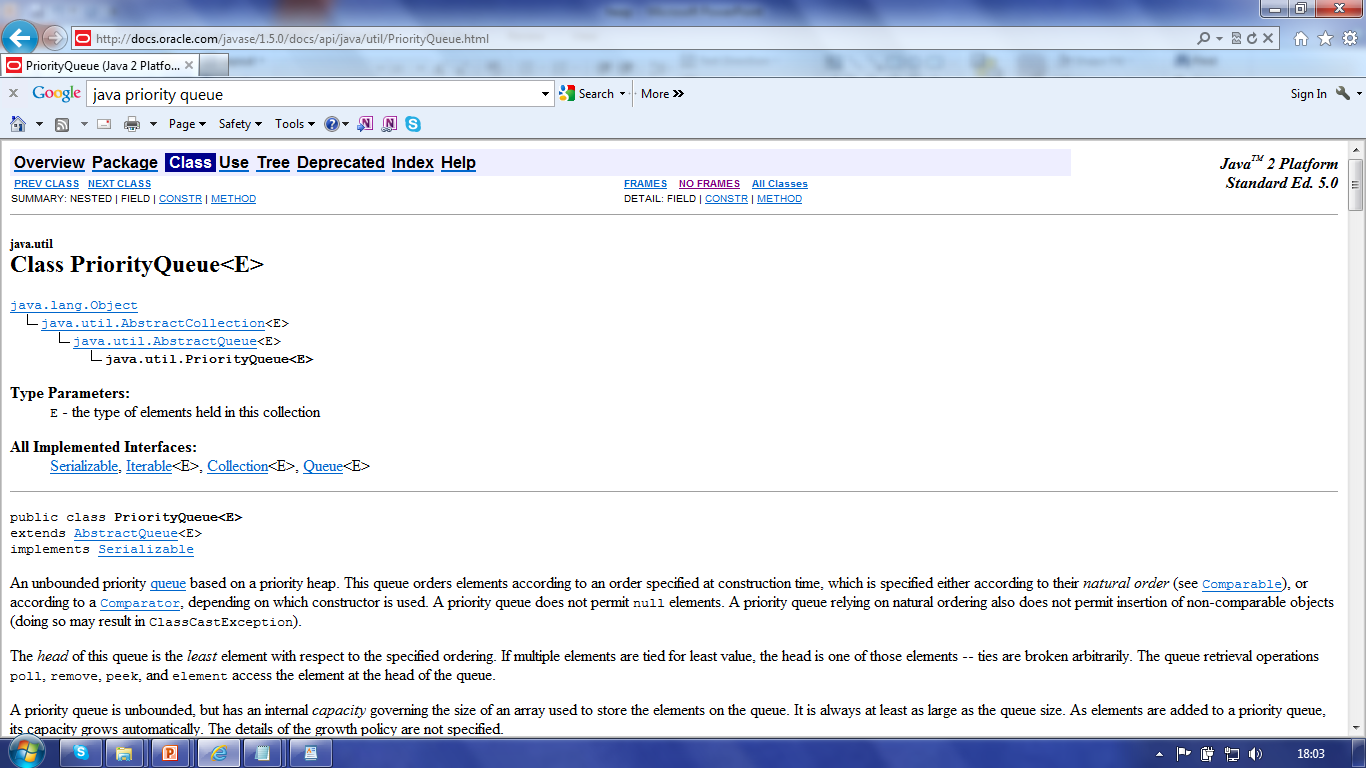 … based on a priority heap
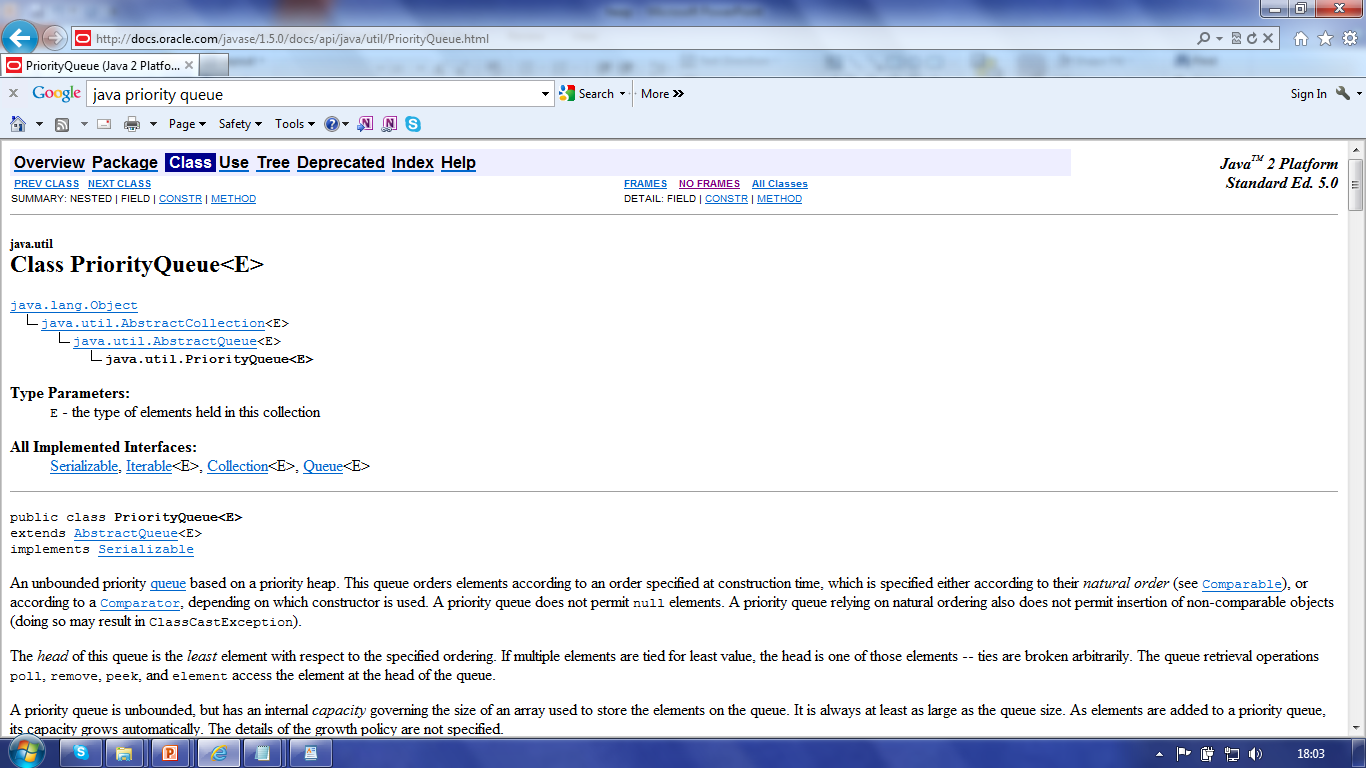 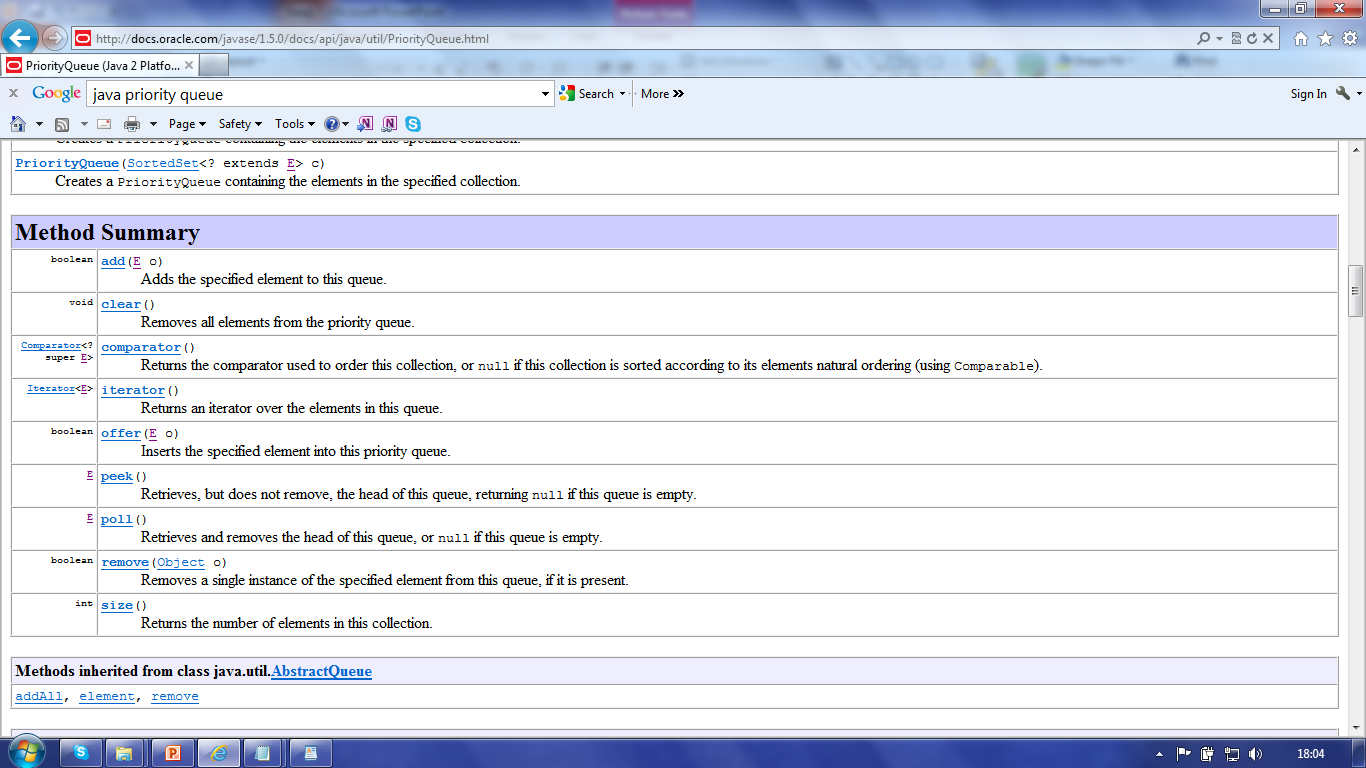 Different method names … add rather than insert
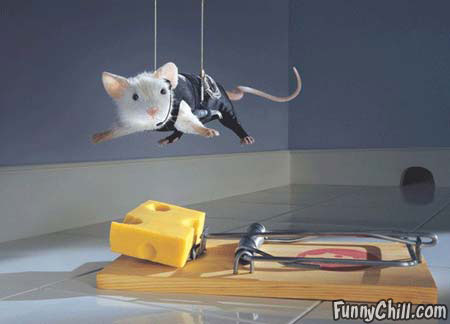 Your mission, should you choose to accept it …
Exercise 4 (assessed)
 Implement the Heap
 Use it for sorting
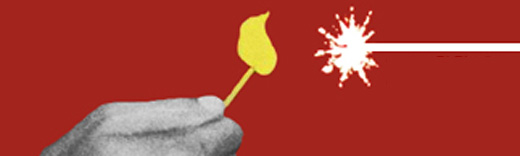 fin